Tendências em Educação e seus Desafios no Brasil
Claudia Costin
Diretora do CEIPE-FGV
NOVOS OBJETIVOS GLOBAIS PARA 2030
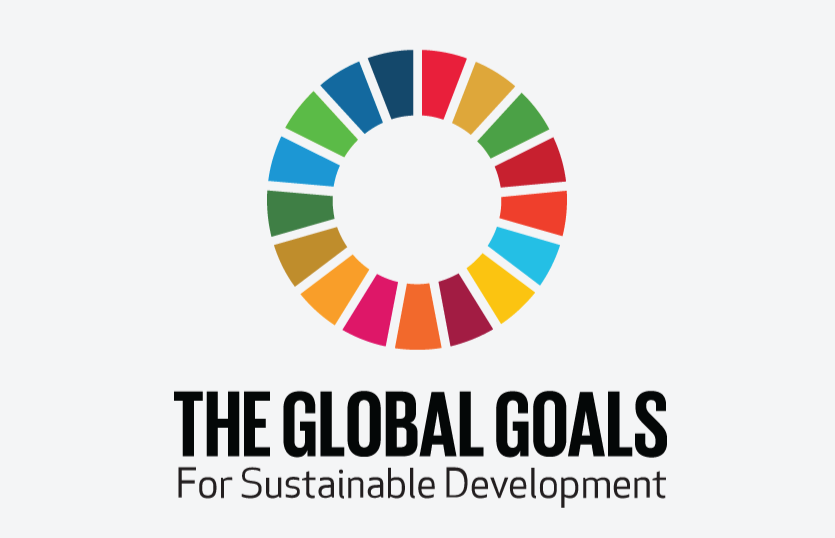 ODS 4 – PARA A EDUCAÇÃO
Assegurar a educação inclusiva,  equitativa e de qualidade, e promover oportunidades de aprendizagem ao longo da vida para todos.
ALGUMAS METAS ESPECÍFICAS
Até 2030, assegurar que todas as meninas e meninos completem Educação Primária e Secundária de qualidade, gratuita e equitativa, que conduza a resultados de aprendizagem relevantes e efetivos.
ALGUMAS METAS ESPECÍFICAS
Até 2030, assegurar que todas as meninas e meninos tenham acesso a Programas de Primeira Infância de qualidade, incluindo Educação pré-escolar, para que estejam prontos para o Ensino Primário.
ALGUMAS METAS ESPECÍFICAS
Até 2030, aumentar, de forma expressiva o número de jovens e adultos que tenham habilidades relevantes, inclusive competências técnicas, para empregabilidade e empreendedorismo.
COMO ESTAMOS HOJE NA EDUCAÇÃO PÚBLICA?
Problema começa cedo: 54,73% dos estudantes acima dos 8 anos, estão em níveis insuficientes de leitura e em Matemática, são 54,4%(ANA-2016).
No 5º ano, 60,7% aprenderam o adequado em Português e 48,9% em Matemática
No 9º ano, 39,5% dos alunos aprenderam o adequado em Português e 21,5% em Matemática.
Só 21,9% dos jovens  de 3º ano do EM aprenderam o suficiente em Português e 9,1% em Matemática.
COMO ESTAMOS HOJE FRENTE A OUTROS PAÍSES
Jovens de 15 anos- PISA: Brasil em 63º lugar em Ciências,  59º em leitura e 66º em Matemática, entre 70 economias.

25% mais ricos da amostra brasileira no PISA tiveram desempenho pior que os 25% mais pobres da OCDE.

Carreira de professor pouco atrativa.

Formação de professores no Ensino Superior muito teórica, centrada nos pilares da Educação e não na preparação para uma profissão.
A Revolução 4.0 e o mundo em transformação
DESAFIOS QUE O FUTURO TRAZ PARA O BRASIL
Automação e robotização, extinção de postos de trabalho: o Futuro do Trabalho ou 4ª Revolução Industrial
Envelhecimento da População
Produtividade do trabalho estagnada.
Crescimento da desigualdade social
Cidadania frágil e populismos.
Foco em resolução colaborativa de problemas e em criatividade.

Personalização do ensino.

Flexibilização dos currículos e interdisciplinaridade. 

Ensinar a pensar, cultura digital (5)  e aprendizado profundo.         

Competências cognitivas associadas a competências socioemocionais.

Protagonismo do aluno (formar para a autonomia  e para a cidadania global).
TENDÊNCIAS 
EM EDUCAÇÃO
NO MUNDO
O QUE NOS DIFERENCIA DE ROBÔS?
Empatia, o que nos faz humanos.
Persistência e Garra (Grit), vulnerabilidade e equidade.
Resiliência e erros.
Pensamento crítico, abstrato e sistêmico.
Autocontrole ou autoeficácia.
Curiosidade, Criatividade e Imaginação. 
Protagonismo e  Projeto de Vida.
E O ENSINO SUPERIOR?
Joseph Aoun- Robot-Proof Higher Education: criação de ecossistema de Educação Superior, combinando curso de longa duração com plataformas digitais, cursos de curta duração e aconselhamento de competências 
Pensamento crítico e sistêmico.
Flexibilidade cultural
Colaboração entre áreas de saber
Evolução no EaD e no presencial, construindo maior convergência
Cultura digital e maker demandarão maior autonomia intelectual
O NOVO PAPEL DO PROFESSOR NESTE CONTEXTO
SER PROFESSOR EM TEMPOS DE MUDANÇA
Deixar de ser mero fornecedor de aulas para ser assegurador de aprendizagem e um pesquisador (sobre seus alunos).
Ter orgulho profissional.
Compensar a formação inicial hoje ainda divorciada da realidade do chão da escola, com aprendizagem colaborativa.
Trabalhar colaborativamente com colegas no planejamento de aulas.
Criar um “mindset” de crescimento na sala de aula (Carol Dweck) e mudar a relação com o erro.
Ensinar a ter garra e protagonismo (empreender a vida).
Ensinar a aprender a aprender...
MINHA UTOPIA, OU QUAL A ESCOLA A SE CONSTRUIR?
Uma escola em que todos aprendam – excelência com equidade;
Uma escola em que tanto alunos como professores trabalhem colaborativamente;
Uma escola que trabalhe valores e atitudes (formar cidadãos globais);
Uma escola em que os saberes não estejam fragmentados;
Uma escola que ensine a pensar;
Uma escola que reserve tempo e espaço para formar para a autonomia.
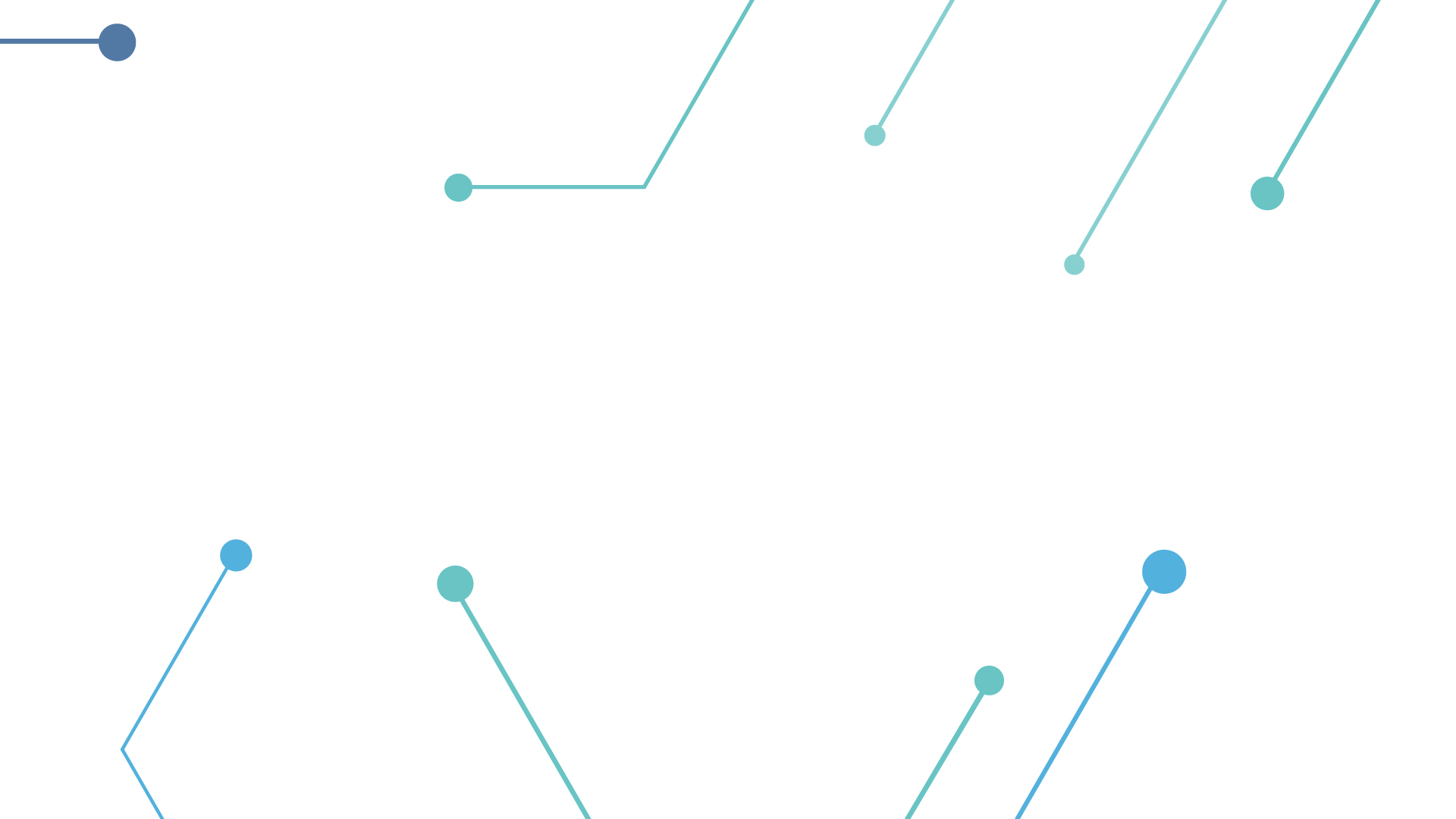 Obrigada !

claudia.costin@fgv.br
@claudiacostin
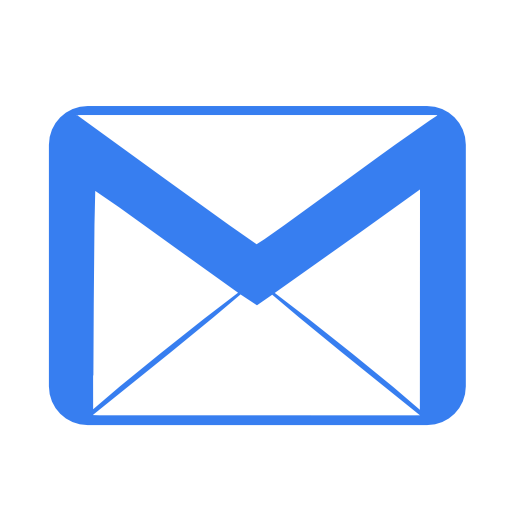 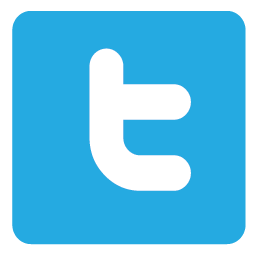 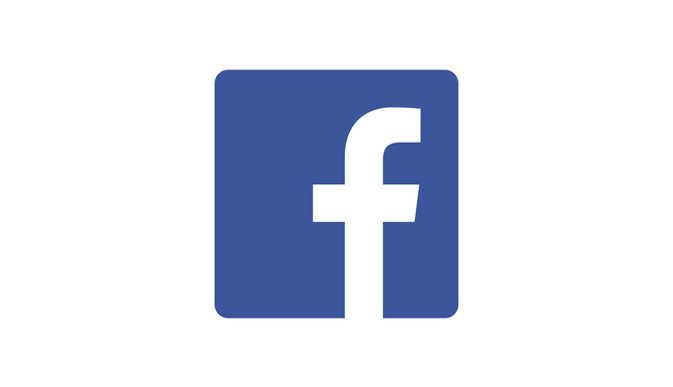 @fgv.ebape.ceipe